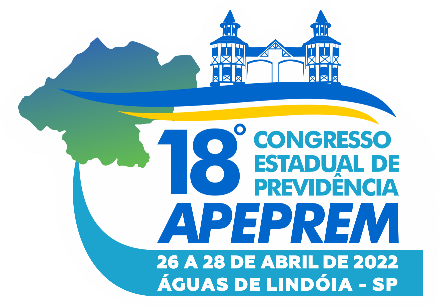 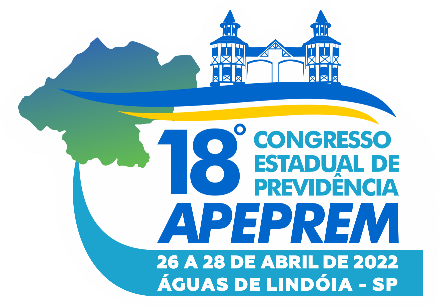 LEI 14.133/2021 A NOVA LEI DE LICITAÇÕES 


PRINCIPAIS DESAFIOS DOS GESTORES E DOS 
AGENTES PÚBLICOS


Rogério Pardini
Abril/2022
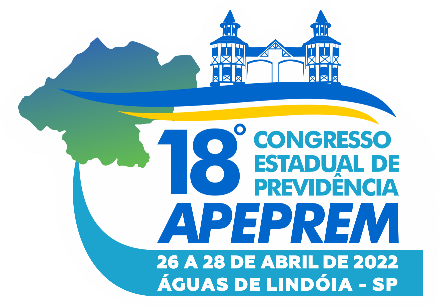 MINI CURRICULO – Rogério Pardini
Advogado, inscrito nos Quadros da OAB/SP
Pós Graduando em Direito Administrativo com ênfase no Novo Marco Regulatório 
das Licitações e Contratos Públicos
Servidor Público Efetivo há 23 anos
Responsável pelo Departamento de Licitações da Prefeitura de Barretos – SP há mais de 10 anos
Pregoeiro
Leiloeiro
Membro Ativo das Comissões Permanentes de Licitação
Membro Ativo do Projeto de Implantação das PPP’s no Município de Barretos - SP 
Presidente da Comissão de Implantação e Regulamentação da Nova Lei de Licitações no Município de Barretos SP
Consultor Jurídico e de Processos Licitatórios junto a Iniciativa Privada e aos Setores Públicos
Palestrante e Professor em Cursos Profissionalizantes Relacionado a Licitações e Compras Públicas
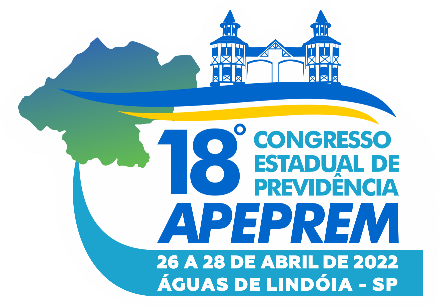 Introdução à Lei 14.133/2021

Aplicabilidade/Vigência/Transição
Os Agentes Públicos
A Fase Preparatória das Licitações
As Modalidades
A Advocacia Pública
Dos Contratos Administrativos 
. Celebração
. Gestão/Fiscalização
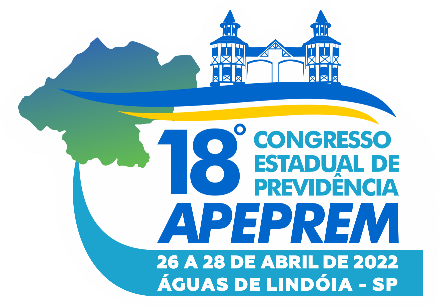 1. APLICABILIDADE
A Lei nº 14.133, de 1º de abril de 2021, conhecida como Nova Lei de Licitações e Contratos (NLLC), estabelece normas gerais de licitação e contratação para as Administrações Públicas diretas, autárquicas e fundacionais da União, dos Estados, do Distrito Federal e dos Municípios pretendendo substituir, por meio de um único diploma, a Lei Geral de Licitações e Contratos (Lei nº 8.666/1993), a Lei do Pregão (Lei nº 10.520/2002) e a Lei do Regime Diferenciado de Contratações Públicas (artigos 1º a 47 da Lei nº 12.462/2011).
As empresas públicas, as sociedades de economia mista e suas subsidiárias continuam submetidas a regramento próprio, a saber, a Lei das Estatais (Lei nº 13.303/2016), exceto quanto às regras relativas a crimes em licitações e contratos administrativos, conforme o artigo 185 da nova legislação.
CONTINUIDADE COM MUDANÇA DE PARADIGMAS
VIGÊNCIA E TRANSIÇÃO
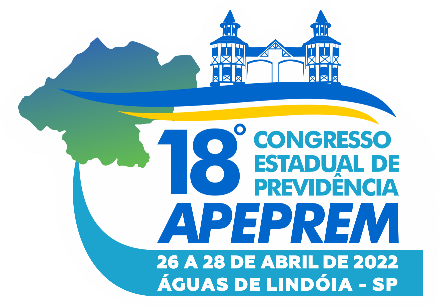 Não há “vacatio legis” 
O artigo 194 da NLLC estabelece sua vigência na data de publicação
Contudo,  o artigo 191 prevê sua convivência, por dois anos, com as leis que serão revogadas após completado o biênio.
Estabelecido o  regime de transição em que os editais de licitação e os instrumentos de contratação direta deverão indicar, de forma expressa, a legislação por eles adotada, vedada a aplicação combinada de dispositivos da nova lei com os dos regimes anteriores. 
Em respeito ao ato jurídico perfeito, a legislação escolhida no edital acompanha toda a execução do contrato, incluindo suas prorrogações, ainda que o instrumento tenha sido assinado após os dois anos da publicação da nova lei. 
Mesmo as licitações que estiverem em curso quando completado o biênio de vigência da NLLC seguem o regime antigo, se esta tiver sido a opção constante do edital.
Surge então a dúvida quanto ao momento em que se considera iniciada a licitação, se no início da fase preparatória ou com a publicação do edital, que inaugura a fase externa do procedimento.
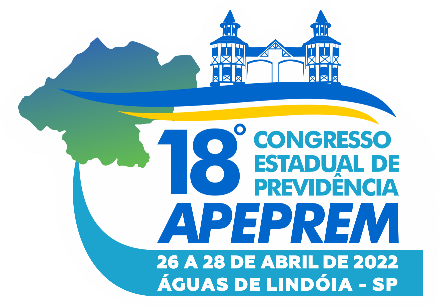 Segundo o artigo 17 da NLLC, o processo de licitação é aberto com a fase preparatória, podendo levar à interpretação de que às licitações iniciadas no biênio é possível a aplicação do regime antigo, ainda que a fase externa seja instaurada depois do encerramento do regime de transição previsto no artigo 193, inciso II.
Porém o Tribunal de Contas da União, ao analisar, em um caso concreto, a aplicação da Lei nº 13.303/2016 cujos dispositivos permitiam a aplicação do regime antecessor pelo prazo de 2 (dois) anos, entendeu que o marco deveria ser a publicação do edital. Dessa forma, os editais não publicados no biênio deveriam seguir o novo regime e impôs a revisão integral da etapa preparatória do certame em questão para que fosse adequada à Lei das Estatais (Acórdão TCU nº 2.279/2019, Plenário, Rel. Min. Augusto Nardes). Portanto, diante do precedente citado, não é possível antever qual será o posicionamento das Cortes de Contas a respeito do assunto por ocasião do exercício do controle da despesa pública.
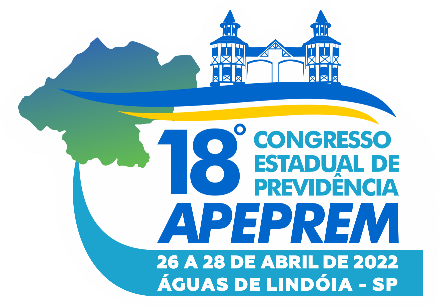 PNCP
Administração já poderia aplicar as novas regras para as licitações e contratos ? (Art. 54 Edital)

Art. 94. A divulgação no Portal Nacional de Contratações Públicas (PNCP) é condição indispensável para a eficácia do contrato e de seus aditamentos e deverá ocorrer nos seguintes prazos, contados da data de sua assinatura:
A Advocacia Geral da União, no Parecer nº 0002/2021/CNMLC/CGU/AGU concluiu que, enquanto não estiver em funcionamento o PNCP, a Lei nº 14.133/2021 não possui eficácia técnica, não sendo possível sua aplicação.
Nesse mesmo sentido, a Procuradoria Geral do Estado do Paraná, o Município do Rio de Janeiro e a Advocacia-Geral de Minas Gerais orientaram a Administração a não aplicar a NLLC antes da edição de regulamentos próprios.
Há por outro lado o posicionamento favorável da Procuradoria Geral do Estado do Rio Grande do Sul, do Estado da Paraíba e da Procuradoria Geral do Distrito Federal e da Consultoria Jurídica do Tribunal de Contas da União pela possibilidade de aplicação imediata da NLLC.
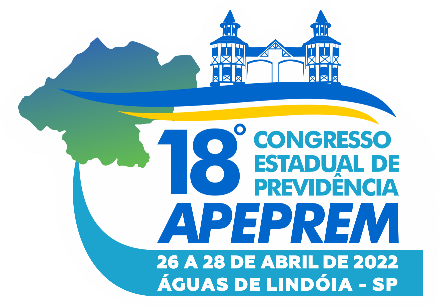 2. OS AGENTES PÚBLICOS
REQUISITOS BÁSICOS
O art. 7º da NLLC estabelece requisitos básicos para atuação de agentes públicos em processos de contratação pública.
A lei exige que a designação recaia preferencialmente sobre servidores efetivos ou empregados públicos do quadro permanente, 
que recebam prévia capacitação adequada e 
não tenham vínculos de parentesco ou de natureza técnica, comercial, econômica, ou financeira com licitantes ou contratados habituais da Administração.
Já o art. 8º estabelece categorias específicas de agentes públicos e cria requisitos específicos em paralelo às regras gerais, tais como o Agente de Contratação.
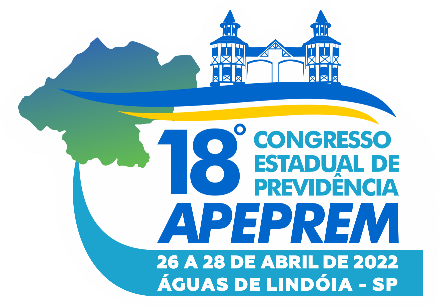 PRINCIPAIS CARACTERÍSTICAS DESSAS DIFERENTES FUNÇÕES
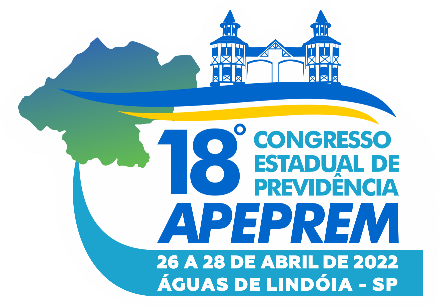 SEGREGAÇÃO DE FUNÇÕES DA ADMINISTRAÇÃO PÚBLICA
Art. 7º § 1º A autoridade referida no caput deste artigo deverá observar o princípio da segregação de funções, vedada a designação do mesmo agente público para atuação simultânea em funções mais suscetíveis a riscos, de modo a reduzir a possibilidade de ocultação de erros e de ocorrência de fraudes na respectiva contratação.
O TCU traça uma linha divisória de segregação de funções que considera três etapas bem definidas: 
fase interna ou preparatória da licitação; 
a condução da sessão pública, na fase externa; 
e a as atividades de monitoramento e fiscalização durante a gestão e execução contratual.
O atendimento à regra da segregação de funções demanda grandes adaptações ao Poder Público, em especial ante as limitações técnicas e de pessoal em pequenos Municípios e algumas entidades da Administração indireta.
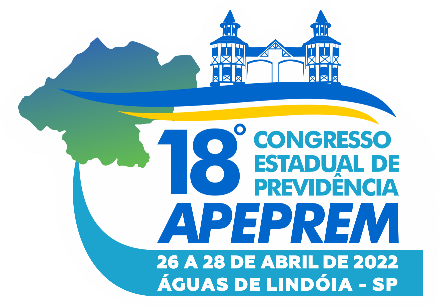 3. A FASE PREPARATÓRIA DAS LICITAÇÕES
PLANEJAMENTO
O planejamento foi alçado à condição de princípio (art. 5º) na NLLC, evidenciando a relevância dada pelo legislador a essa importante ferramenta administrativa nas contratações públicas.

Segundo o art. 18 da NLLC, o planejamento da contratação é realizado por meio da fase preparatória do processo licitatório, com a abordagem de aspectos técnicos, mercadológicos e de gestão, seguindo, em linhas gerais, o fluxograma abaixo:
Termo de
Referência, Anteprojeto, Projeto básico ou executivo
Elaboração 

das minutas

 do edital e do 

contrato
Documento de
formalização da demanda
Estudo

 Técnico

Preliminar
Justificativa 

da autoridade

 competente
Divulgação 

do

edital
Parecer

 jurídico
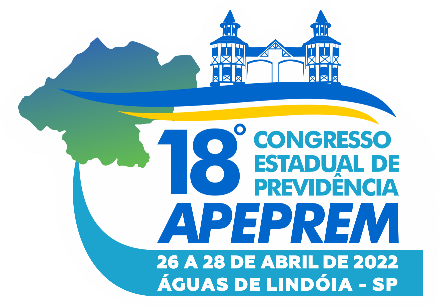 Os principais instrumentos de planejamento constantes da NLLC são:
plano de contratações anual (PCA)
Art. 12, VII, PODERÃO
catálogo eletrônico de padronização de compras, serviços e obras
Art. 19. Os órgãos da Administração DEVERÃO:
II - criar catálogo eletrônico de padronização de compras, serviços e obras, admitida a adoção do catálogo do Poder Executivo Federal por todos os entes federativos;
estudo técnico preliminar (ETP)
O ETP é tido pela nova lei como documento estrutural do planejamento da contratação. É por seu intermédio que se definirá como melhor atender a necessidade apontada pela Administração, analisando e comparando as soluções passíveis de serem implementadas, podendo, inclusive, concluir ao final dos estudos que a contratação é inviável.
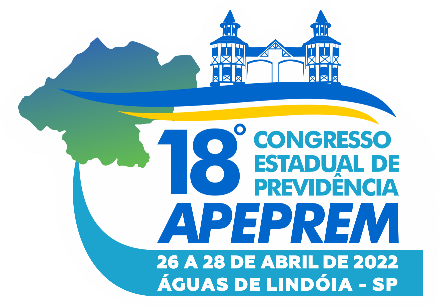 O ETP não se confunde com o anteprojeto, termo de referência ou projeto básico, sendo, na realidade, o documento que sustentará a elaboração desses, caso se conclua pela viabilidade da contratação.

A elaboração do ETP é, em regra, obrigatória, admitindo-se, mediante justificativa, a elaboração de estudo simplificado, sendo sua elaboração facultativa nas contratações diretas, tal conclusão é extraída da leitura conjugada dos artigos 6º, XX, 18, § 2º, e 72, inciso I, da NLLC.
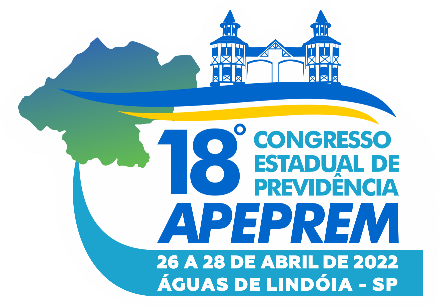 GERENCIAMENTO E ANÁLISE DE RISCOS

O artigo 18, inciso X, da NLLC determina que na fase preparatória seja, também, realizada análise dos riscos envolvidos na contratação, sem excepcionar	contratações de menor complexidade ou de baixo valor, indicando que o gerenciamento de riscos deve ser realizado em qualquer procedimento licitatório.
Um exemplo de estrutura matricial de gerenciamento de riscos pode ser encontrada no Manual de Gestão de Riscos do TCU, que se baseia em experiências e melhores práticas internacionais.
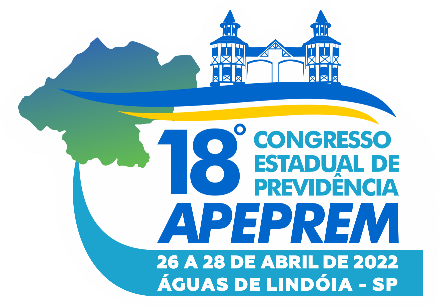 ELABORAÇÃO DE TERMO DE REFERÊNCIA, PROJETO BÁSICO E PROJETO EXECUTIVO 
Após a elaboração de ETP que tenha concluído pela viabilidade da contratação, passa-se à confecção:
termo de referência (bens e serviços), 
do anteprojeto (peça técnica com subsídios para elaboração do projeto básico) ou do projeto básico (obras ou serviços de engenharia), 
e, se for o caso, do projeto executivo (obras ou serviços de engenharia). 

As definições e requisitos mínimos desses documentos, constam, respectivamente, no art. 6º, incisos XXIII, XXIV XXV e XXVI, da NLLC, de conteúdo, na realidade, bastante maximalista. Mostra-se conveniente que, por meio de regulamento, sejam também definidos os responsáveis pela elaboração dessas peças  devendo ser observado o princípio da segregação de funções (artigo 5º).
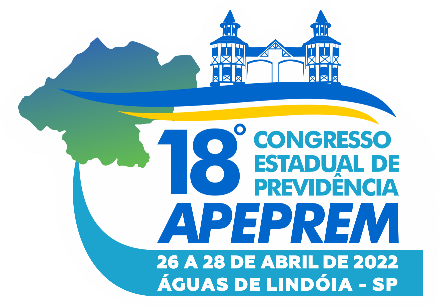 4. AS MODALIDADES DE LICITAÇÃO E REGIMES DE EXECUÇÃO
A NLLC disciplinou as modalidades de licitação em seu art. 28, da seguinte forma:

Pregão;
Concorrência;
Concurso;
Leilão e 
Diálogo Competitivo 

Foram extintos:

Convite e
Tomada de Preços.
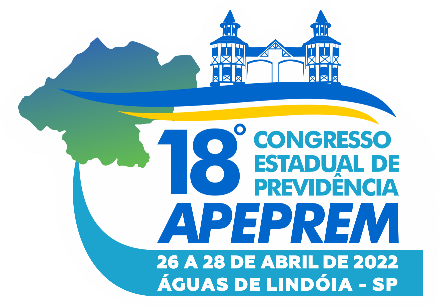 DISPENSA E VALORES
Art. 75. É dispensável a licitação:

I - para contratação que envolva valores inferiores a R$ 100.000,00 (cem mil reais), no caso de obras e serviços de engenharia ou de serviços de manutenção de veículos automotores;        (Vide Decreto nº 10.922, de 2021)    


II - para contratação que envolva valores inferiores a R$ 50.000,00 (cinquenta mil reais), no caso de outros serviços e compras;        (Vide Decreto nº 10.922, de 2021)
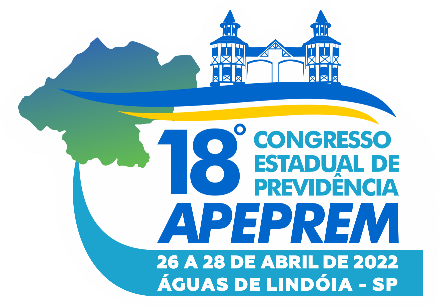 5. A ADVOCACIA PÚBLICA
ASSESSORIA JURÍDICA
O artigo 38, inc. VI e parágrafo único da Lei nº 8.666/1993 já estabelecia a exigência de parecer jurídico emitido sobre a licitação, dispensa ou inexigibilidade, bem como prévio exame e aprovação pela assessoria jurídica da Administração das minutas de editais de licitação e contratos.
Diferentemente da legislação anterior, o art. 53 da NLLC utiliza a expressão “controle prévio de legalidade mediante análise jurídica da contratação”.
Além disso, a NLLC estabelece diretrizes e aspectos mínimos a serem observados na emissão de parecer jurídico no art. 53, § 1º, ficando claro que a apreciação jurídica se dá sobre todo “o processo licitatório”.
o Enunciado nº 7 do “Manual de Boas Práticas Consultivas” da AGU recomenda que a manifestação consultiva evite posicionamentos conclusivos sobre temas não jurídicos, seja pela prevalência do aspecto técnico ou pela presença de juízo discricionário que estão afetos à atribuição do administrador e do agente público técnico na área e delimitam sua responsabilidade pela prática do ato
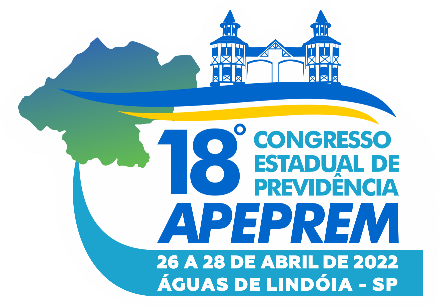 A DEFESA DE AGENTES PÚBLICOS

Um outro ponto da NLLC que merece destaque é a defesa de agente público que pratique ato em “estrita observância de orientação constante em parecer jurídico elaborado na forma do § 1º do art. 53” pela Advocacia Pública, a critério do próprio agente público, disposta no art. 10 da Lei nº 14.133/2021.
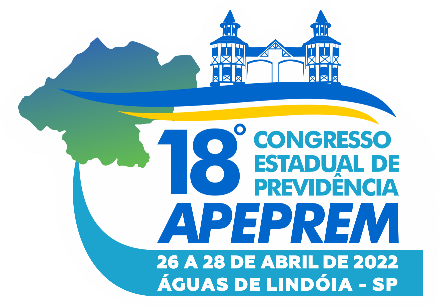 Art. 10. Se as autoridades competentes e os servidores públicos que tiverem participado os procedimentos relacionados às licitações e aos contratos de que trata esta Lei precisarem defender-se nas esferas administrativa, controladora ou judicial em razão de ato praticado com estrita observância de orientação constante em parecer jurídico elaborado na forma do § 1º do art. 53 desta Lei, a advocacia pública promoverá, a critério do agente público, sua representação judicial ou extrajudicial. 

§ 1º Não se aplica o disposto no caput deste artigo quando:

I - (VETADO);

II - provas da prática de atos ilícitos dolosos constarem nos autos do processo administrativo ou judicial.

§ 2º Aplica-se o disposto no caput deste artigo inclusive na hipótese de o agente público não mais ocupar o cargo, emprego ou função em que foi praticado o ato questionado.
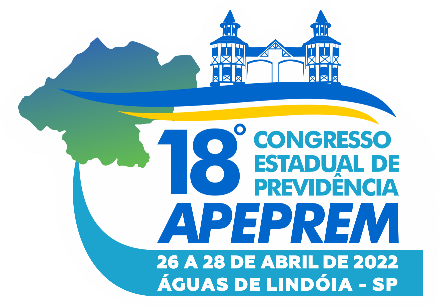 Divergência - Advocacia de Estado (Entes ou Agentes)?

ADI 2.888, proposta pelo Conselho Federal OAB

ADI 6.915, intentada pela ANAPE


Ambas ainda sem apreciação definitiva.
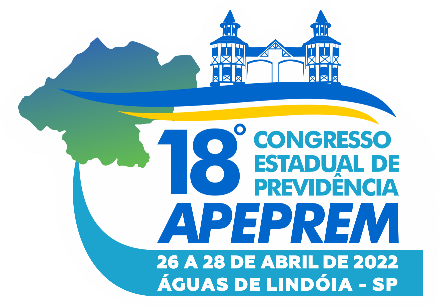 6. DOS CONTRATOS ADMINISTRATIVOS
Art. 6º Para os fins desta Lei, consideram-se:

XXIII - termo de referência: documento necessário para a contratação de bens e serviços, que deve conter os seguintes parâmetros e elementos descritivos:
a) definição do objeto, incluídos sua natureza, os quantitativos, o prazo do contrato e, se for o caso, a possibilidade de sua prorrogação;
b) fundamentação da contratação, que consiste na referência aos estudos técnicos preliminares correspondentes ou, quando não for possível divulgar esses estudos, no extrato das partes que não contiverem informações sigilosas;
c) descrição da solução como um todo, considerado todo o ciclo de vida do objeto;
d) requisitos da contratação;
e) modelo de execução do objeto, que consiste na definição de como o contrato deverá produzir os resultados pretendidos desde o seu início até o seu encerramento;
f) modelo de gestão do contrato, que descreve como a execução do objeto será acompanhada e fiscalizada pelo órgão ou entidade;
Cronograma de execução, entrega, recebimento, conclusão, formas de pagamento, etc
Quem será o responsável pela fiscalização
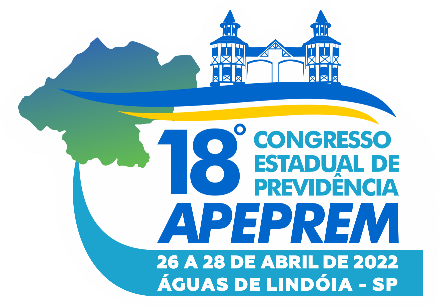 XXV - projeto básico: conjunto de elementos necessários e suficientes, com nível de precisão adequado para definir e dimensionar a obra ou o serviço, ou o complexo de obras ou de serviços objeto da licitação, elaborado com base nas indicações dos estudos técnicos preliminares, que assegure a viabilidade técnica e o adequado tratamento do impacto ambiental do empreendimento e que possibilite a avaliação do custo da obra e a definição dos métodos e do prazo de execução, devendo conter os seguintes elementos:
(...)
e) subsídios para montagem do plano de licitação e gestão da obra, compreendidos a sua programação, a estratégia de suprimentos, as normas de fiscalização e outros dados necessários em cada caso;
(cobrado pelos TCE’s)
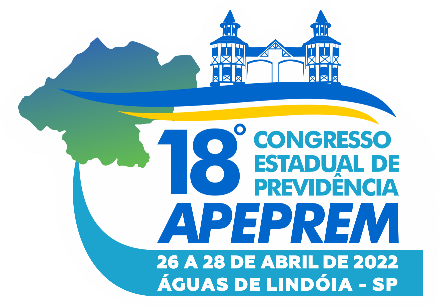 Art. 14. Não poderão disputar licitação ou participar da execução de contrato, direta ou indiretamente:
(...)
IV - aquele que mantenha vínculo de natureza técnica, comercial, econômica, financeira, trabalhista ou civil com dirigente do órgão ou entidade contratante ou com agente público que desempenhe função na licitação ou atue na fiscalização ou na gestão do contrato, ou que deles seja cônjuge, companheiro ou parente em linha reta, colateral ou por afinidade, até o terceiro grau, devendo essa proibição constar expressamente do edital de licitação;
O contrato vem antes ou depois da Licitação?
O Fiscal é definido antes ou depois da Licitação?
Como nomear fiscal e gestor?
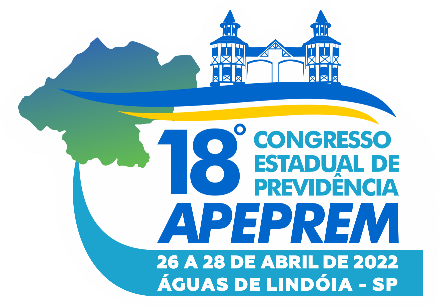 Art. 14
§ 2º A critério da Administração e exclusivamente a seu serviço, o autor dos projetos e a empresa a que se referem os incisos I e II do caput deste artigo poderão participar no apoio das atividades de planejamento da contratação, de execução da licitação ou de gestão do contrato, desde que sob supervisão exclusiva de agentes públicos do órgão ou entidade.

I - autor do anteprojeto, do projeto básico ou do projeto executivo, pessoa física ou jurídica, quando a licitação versar sobre obra, serviços ou fornecimento de bens a ele relacionados;

II - empresa, isoladamente ou em consórcio, responsável pela elaboração do projeto básico ou do projeto executivo, ou empresa da qual o autor do projeto seja dirigente, gerente, controlador, acionista ou detentor de mais de 5% (cinco por cento) do capital com direito a voto, responsável técnico ou subcontratado, quando a licitação versar sobre obra, serviços ou fornecimento de bens a ela necessários;

Permissivo legal já existente na Lei 8666/93 ?

Poderá ser contratado por inexigibilidade?
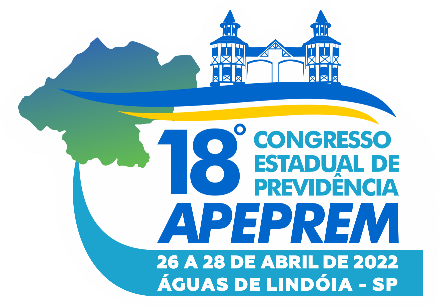 Art. 18. A fase preparatória do processo licitatório é caracterizada pelo planejamento e deve compatibilizar-se com o plano de contratações anual de que trata o inciso VII do caput do art. 12 desta Lei, sempre que elaborado, e com as leis orçamentárias, bem como abordar todas as considerações técnicas, mercadológicas e de gestão que podem interferir na contratação, compreendidos:
(...)

X - providências a serem adotadas pela Administração previamente à celebração do contrato, inclusive quanto à capacitação de servidores ou de empregados para fiscalização e gestão contratual;

Vide art. 7º
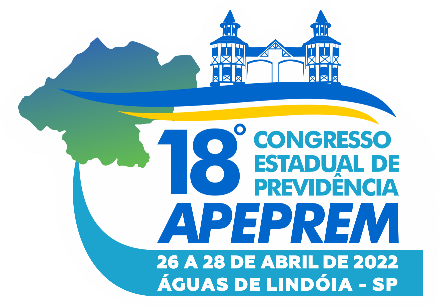 Art. 25. O edital deverá conter o objeto da licitação e as regras relativas à convocação, ao julgamento, à habilitação, aos recursos e às penalidades da licitação, à fiscalização e à gestão do contrato, à entrega do objeto e às condições de pagamento.

Gestão da Execução do Contrato: é a coordenação das atividades relacionadas à fiscalização técnica, administrativa, setorial e pelo público usuário, bem como dos atos preparatórios à instrução processual e ao encaminhamento da documentação pertinente ao setor de contratos para formalização dos procedimentos quanto aos aspectos que envolvam a prorrogação, alteração, reequilíbrio, pagamento, eventual aplicação de sanções, extinção dos contratos
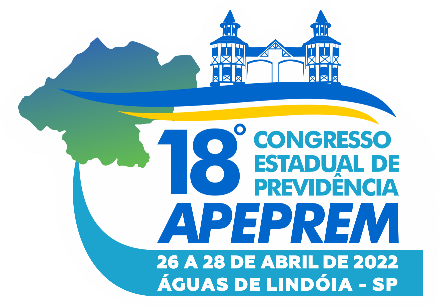 Art. 90. A Administração convocará regularmente o licitante vencedor para assinar o termo de contrato ou para aceitar ou retirar o instrumento equivalente, dentro do prazo e nas condições estabelecidas no edital de licitação, sob pena de decair o direito à contratação, sem prejuízo das sanções previstas nesta Lei.
§ 2º Será facultado à Administração, quando o convocado não assinar o termo de contrato ou não aceitar ou não retirar o instrumento equivalente no prazo e nas condições estabelecidas, convocar os licitantes remanescentes, na ordem de classificação, para a celebração do contrato nas condições propostas pelo licitante vencedor.
§ 4º Na hipótese de nenhum dos licitantes aceitar a contratação nos termos do § 2º deste artigo, a Administração, observados o valor estimado e sua eventual atualização nos termos do edital, poderá:
I - convocar os licitantes remanescentes para negociação, na ordem de classificação, com vistas à obtenção de preço melhor, mesmo que acima do preço do adjudicatário;
II - adjudicar e celebrar o contrato nas condições ofertadas pelos licitantes remanescentes, atendida a ordem classificatória, quando frustrada a negociação de melhor condição.
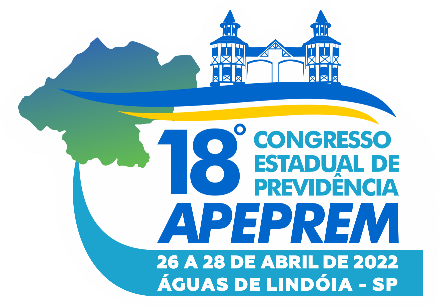 Art. 90. 

§ 7º Será facultada à Administração a convocação dos demais licitantes classificados para a contratação de remanescente de obra, de serviço ou de fornecimento em consequência de rescisão contratual, observados os mesmos critérios estabelecidos nos §§ 2º e 4º deste artigo.
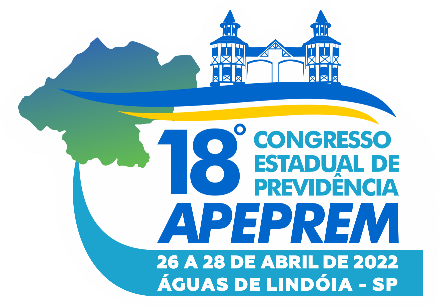 Atribuições inerentes ao Gestor dos Contratos:

I - Fiscalizar os fiscais de contratos;
II – Designar comissão para recebimento do objeto ou fazer ele mesmo o recebimento;
III – Fazer a avaliação de desempenhos da execução contratual;
IV – Determinar ou aceitar alterações contratuais;
V – Determinar ou aceitar rescisões dos contratos;
VI – Aplicar sanções.
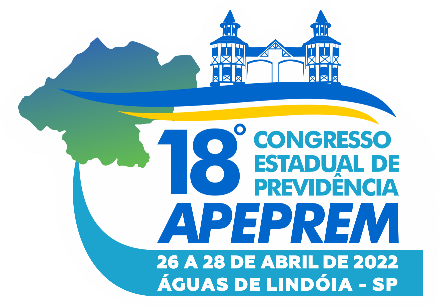 Art. 117. A execução do contrato será acompanhada e fiscalizada por 1 (um) ou mais fiscais do contrato, representantes da Administração designados conforme requisitos estabelecidos no art. 7º desta Lei, ou pelos respectivos substitutos, permitida a contratação de terceiros para assisti-los e subsidiá-los com informações pertinentes a essa atribuição.
§ 1º O fiscal do contrato registrará as ocorrências relacionadas à execução do contrato, determinando o que for necessário para a regularização das faltas ou dos defeitos observados.
§ 2º O fiscal informará a seus superiores,(GESTOR) em tempo hábil para a adoção das medidas convenientes, a situação que demandar decisão ou providência que ultrapasse sua competência.
§ 3º O fiscal será auxiliado pelos órgãos de assessoramento jurídico e de controle interno da Administração, que deverão dirimir dúvidas e subsidiá-lo com informações relevantes para prevenir riscos na execução contratual.


É possível haver função gratificada ? Lei municipal
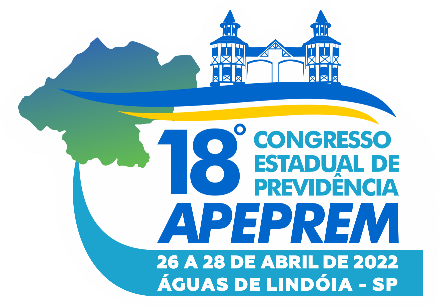 Hipóteses de extinção dos contratos
Pela contratada:

§ 2º O contratado terá direito à extinção do contrato nas seguintes hipóteses:
I - supressão, por parte da Administração, de obras, serviços ou compras que acarrete modificação do valor inicial do contrato além do limite permitido no art. 125 desta Lei;
II - suspensão de execução do contrato, por ordem escrita da Administração, por prazo superior a 3 (três) meses;
III - repetidas suspensões que totalizem 90 (noventa) dias úteis, independentemente do pagamento obrigatório de indenização pelas sucessivas e contratualmente imprevistas desmobilizações e mobilizações e outras previstas;
IV - atraso superior a 2 (dois) meses, contado da emissão da nota fiscal, dos pagamentos ou de parcelas de pagamentos devidos pela Administração por despesas de obras, serviços ou fornecimentos;
V - não liberação pela Administração, nos prazos contratuais, de área, local ou objeto, para execução de obra, serviço ou fornecimento, e de fontes de materiais naturais especificadas no projeto, inclusive devido a atraso ou descumprimento das obrigações atribuídas pelo contrato à Administração relacionadas a desapropriação, a desocupação de áreas públicas ou a licenciamento ambiental.
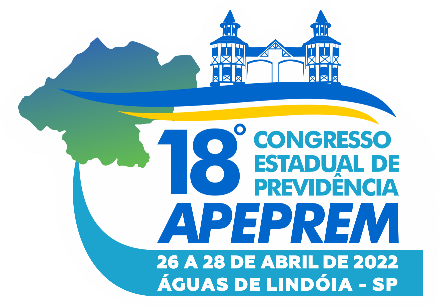 Dos meios alternativos de resolução de controvérsias

Art. 151. Nas contratações regidas por esta Lei, poderão ser utilizados meios alternativos de prevenção e resolução de controvérsias, notadamente a conciliação, a mediação, o comitê de resolução de disputas e a arbitragem.
Parágrafo único. Será aplicado o disposto no caput deste artigo às controvérsias relacionadas a direitos patrimoniais disponíveis, como as questões relacionadas ao restabelecimento do equilíbrio econômico-financeiro do contrato, ao inadimplemento de obrigações contratuais por quaisquer das partes e ao cálculo de indenizações.
Art. 152. A arbitragem será sempre de direito e observará o princípio da publicidade.
Art. 153. Os contratos poderão ser aditados para permitir a adoção dos meios alternativos de resolução de controvérsias.
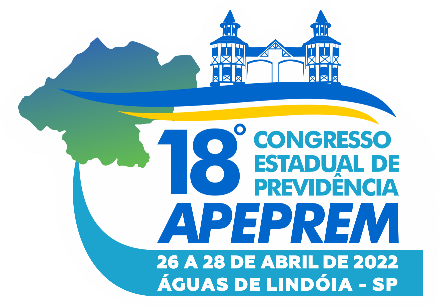 INSTRUÇÃO NORMATIVA Nº 5, DE 25 DE MAIO DE 2017 


MINISTÉRIO DO PLANEJAMENTO, DESENVOLVIMENTO E GESTÃO

Dispõe sobre as regras e diretrizes do procedimento de contratação de serviços sob o regime de execução indireta no âmbito da Administração Pública federal direta, autárquica e fundacional.
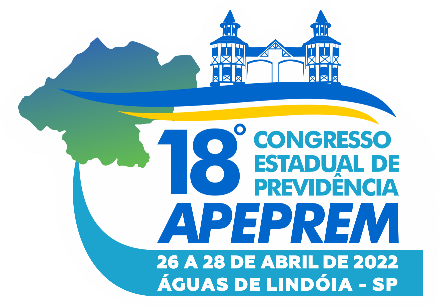 CAPÍTULO V - DA GESTÃO DO CONTRATO 

Conceituação:

As atividades de gestão e fiscalização da execução contratual são o conjunto de ações que tem por objetivo aferir o cumprimento dos resultados previstos pela Administração para os serviços contratados, verificar a regularidade das obrigações previdenciárias, fiscais e trabalhistas, bem como prestar apoio à instrução processual e o encaminhamento da documentação pertinente ao setor de contratos para a formalização dos procedimentos relativos a repactuação, alteração, reequilíbrio, prorrogação, pagamento, eventual aplicação de sanções, extinção dos contratos, dentre outras, com vista a assegurar o cumprimento das cláusulas avençadas e a solução de problemas relativos ao objeto.
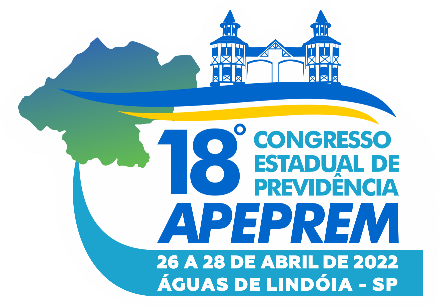 Da Indicação e Designação do Gestor e Fiscais do Contrato 

Art. 41. A indicação do gestor, fiscal e seus substitutos caberá aos setores requisitantes dos serviços ou poderá ser estabelecida em normativo próprio de cada órgão ou entidade, de acordo com o funcionamento de seus processos de trabalho e sua estrutura organizacional. 

§ 1º Para o exercício da função, o gestor e fiscais deverão ser cientificados, expressamente, da indicação e respectivas atribuições antes da formalização do ato de designação.
 
§ 2º Na indicação de servidor devem ser considerados a compatibilidade com as atribuições do cargo, a complexidade da fiscalização, o quantitativo de contratos por servidor e a sua capacidade para o desempenho das atividades. 

§ 3º Nos casos de atraso ou falta de indicação, de desligamento ou afastamento extemporâneo e definitivo do gestor ou fiscais e seus substitutos, até que seja providenciada a indicação, a competência de suas atribuições caberá ao responsável pela indicação ou conforme previsto no normativo de que trata o caput.
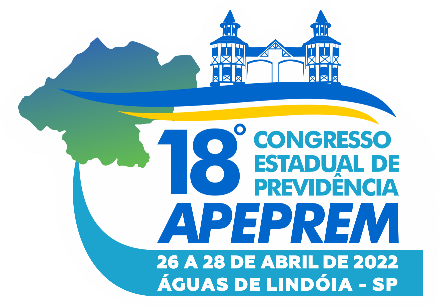 Art. 42. Após indicação de que trata o art. 41, a autoridade competente do setor de licitações deverá designar, por ato formal, o gestor, o fiscal e os substitutos. 
§ 1º O fiscal substituto atuará como fiscal do contrato nas ausências e nos impedimentos eventuais e regulamentares do titular. 
§ 2º Será facultada a contratação de terceiros para assistir ou subsidiar as atividades de fiscalização do representante da Administração, desde que justificada a necessidade de assistência especializada. 
§ 3º O gestor ou fiscais e seus substitutos deverão elaborar relatório registrando as ocorrências sobre a prestação dos serviços referentes ao período de sua atuação quando do seu desligamento ou afastamento definitivo. 
§ 4º Para o exercício da função, os fiscais deverão receber cópias dos documentos essenciais da contratação pelo setor de contratos, a exemplo dos Estudos Preliminares, do ato convocatório e seus anexos, do contrato, da proposta da contratada, da garantia, quando houver, e demais documentos indispensáveis à fiscalização.
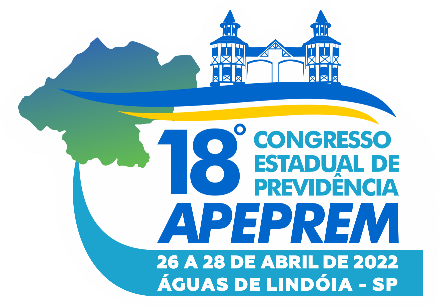 Art. 43. O encargo de gestor ou fiscal não pode ser recusado pelo servidor, por não se tratar de ordem ilegal, devendo expor ao superior hierárquico as deficiências e limitações técnicas que possam impedir o diligente cumprimento do exercício de suas atribuições, se for o caso. 

Parágrafo único. Ocorrendo a situação de que trata o caput, observado o § 2º do art. 42, a Administração deverá providenciar a qualificação do servidor para o desempenho das atribuições, conforme a natureza e complexidade do objeto, ou designar outro servidor com a qualificação requerida.
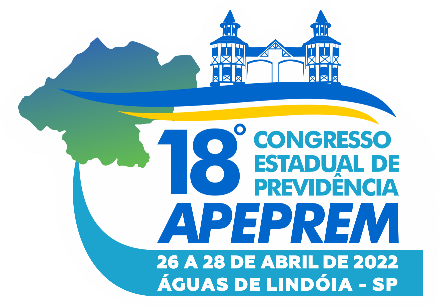 AGRADEÇO A TODOS PELA ATENÇÃO
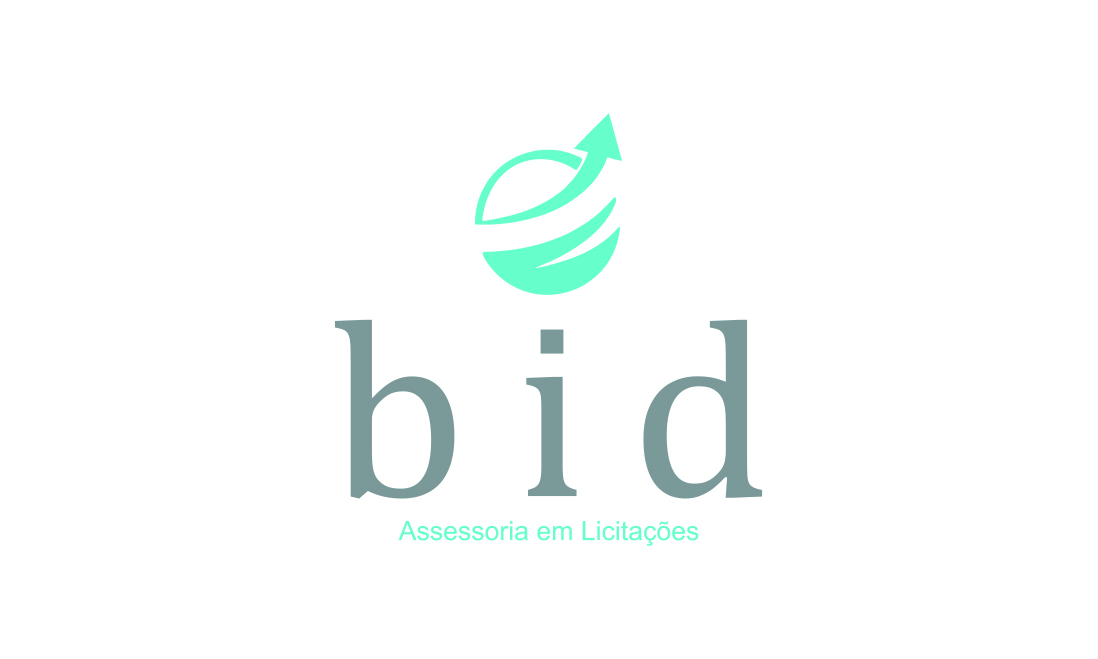 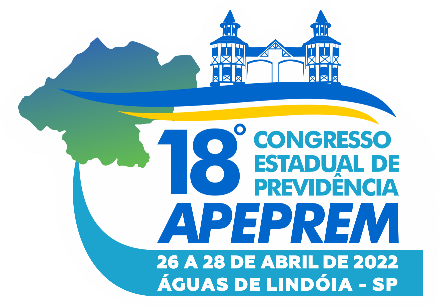 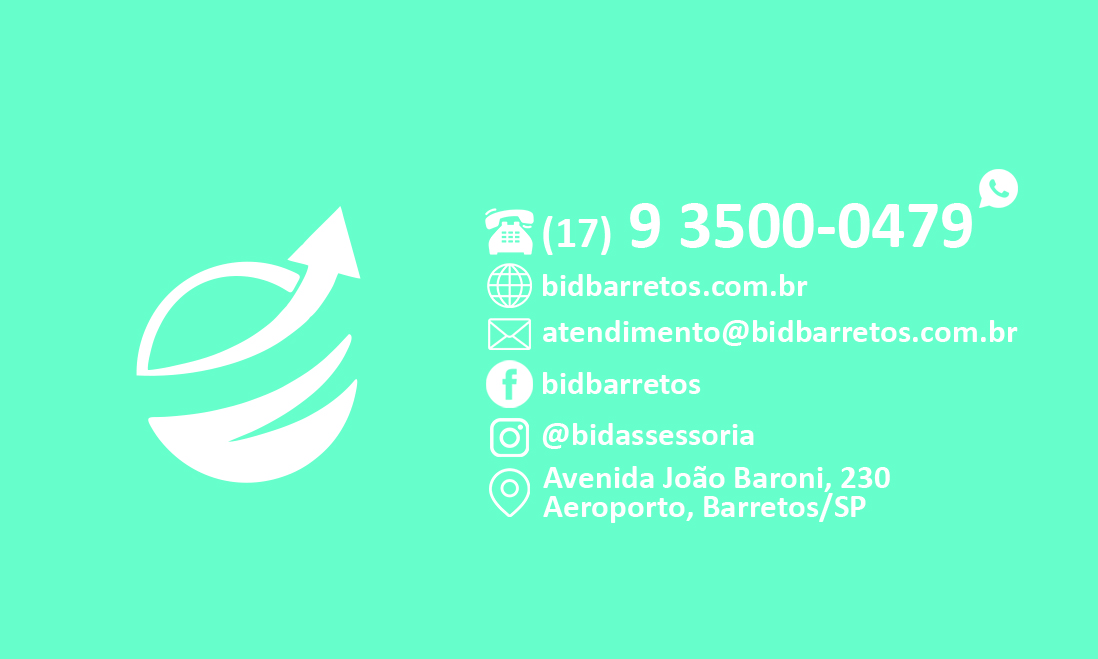 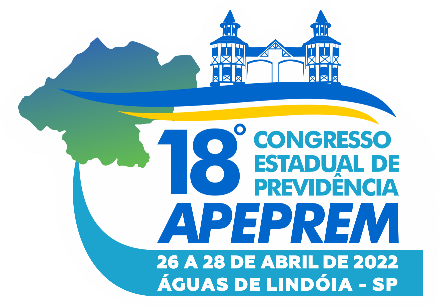